Humble Ambition: a contradiction or God’s desire for us?
Kaitlin Casassa
Why this topic?
My experience
Apparent contradictions
Why this topic?
Here is a trustworthy saying - If any of you aspires to be an overseer in the church; you have set your heart toward a noble ambition.
1 Timothy 3:1
My experience
Apparent contradictions
Here is a trustworthy saying - If any of you aspires to be an overseer in the church; you have set your heart toward a noble ambition.
1 Timothy 3:1
All of you, clothe yourselves with humility toward one another, because, “God opposes the proud but shows favor to the humble.”
1 Peter 5:5
Why this topic?
My experience
Apparent contradictions
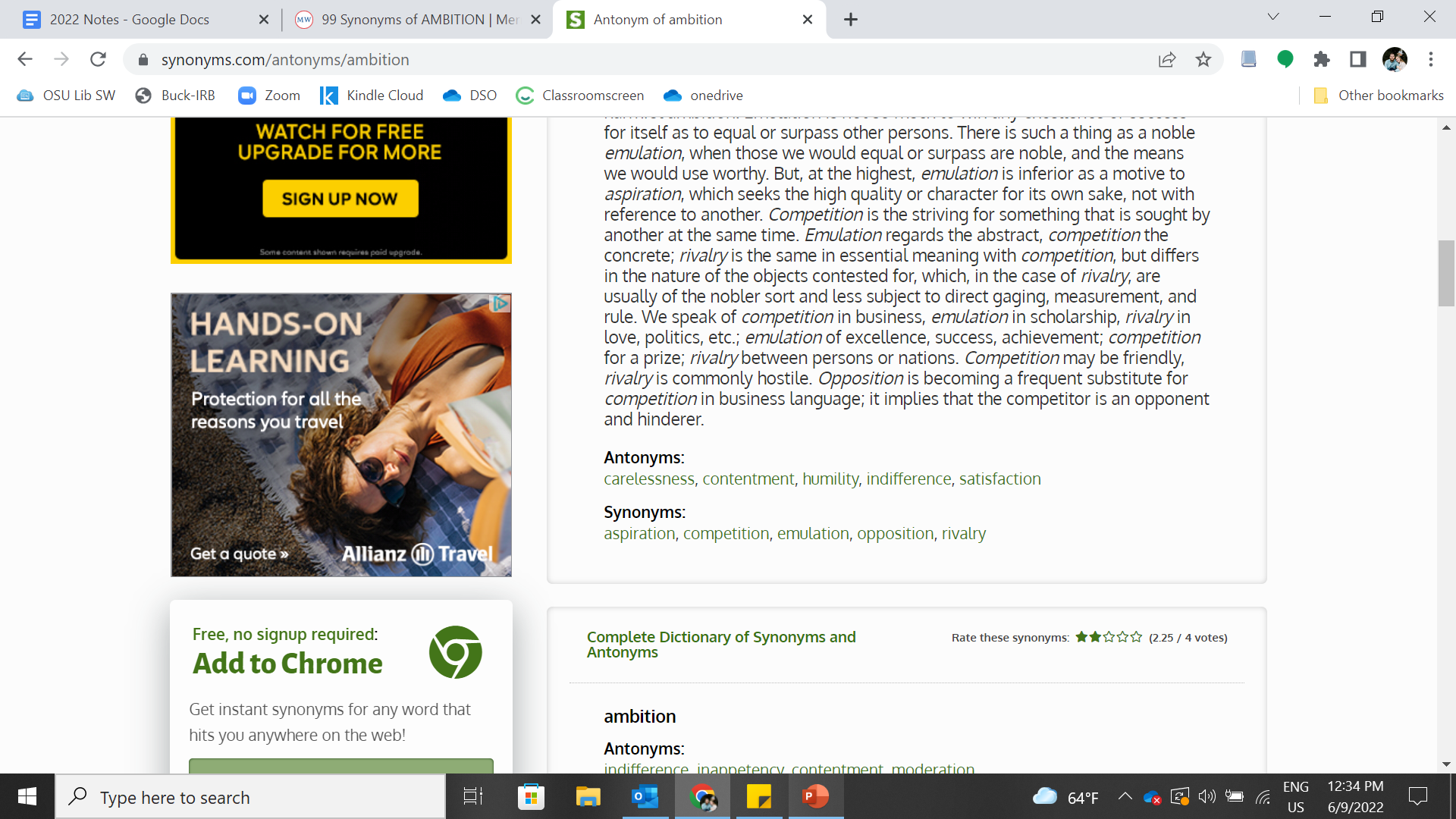 Why this topic?
All of you, clothe yourselves with humility toward one another, because, “God opposes the proud but shows favor to the humble.”
1 Peter 5:5
Here is a trustworthy saying - If any of you aspires to be an overseer in the church; you have set your heart toward a noble ambition.
1 Timothy 3:1
My experience
Apparent contradictions
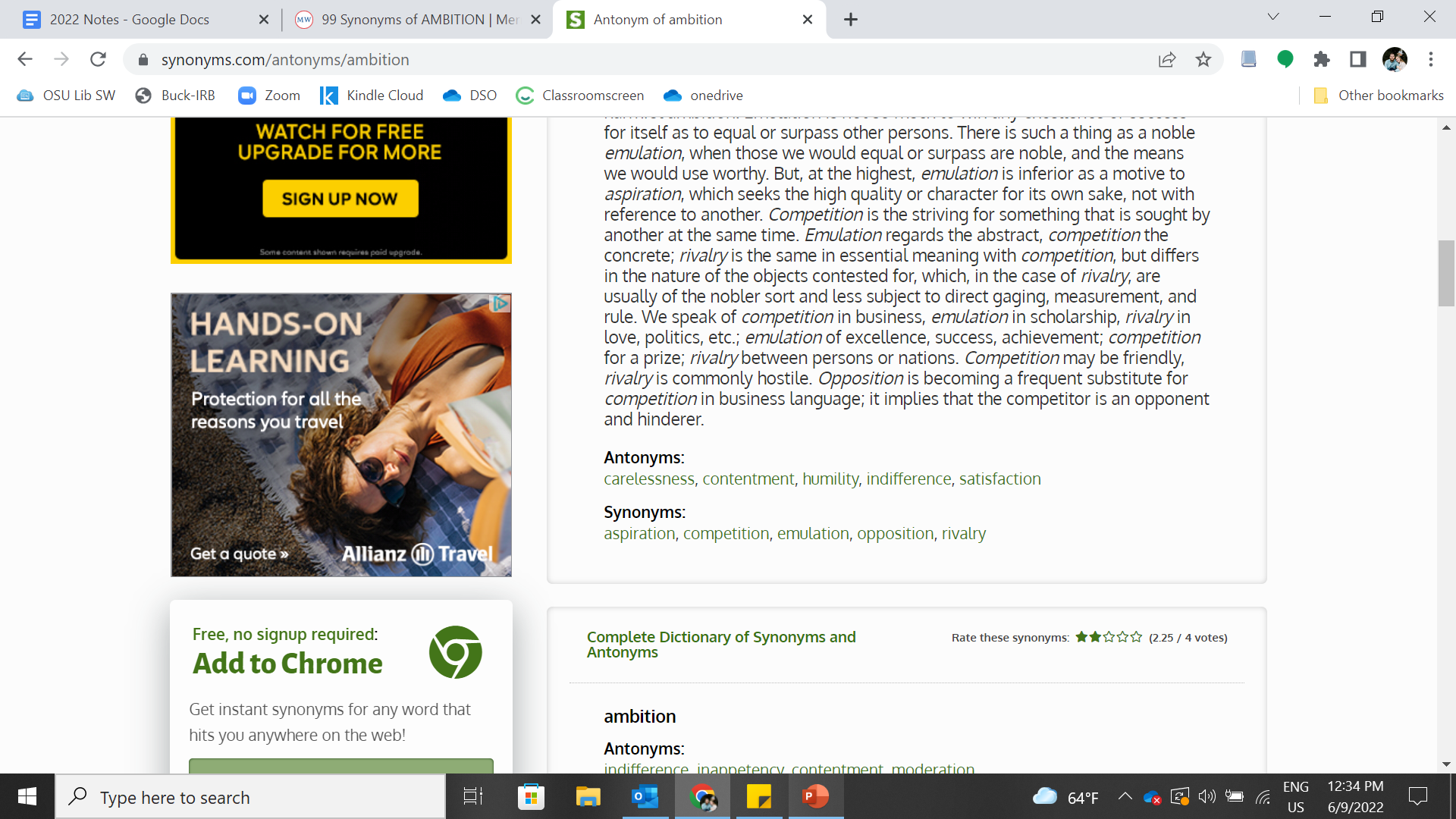 What will we cover?
What does God think about ambition?
Selfish ambition vs Godly ambition
Combating extremes
1. What does God think about ambition?
What is ambition?
An earnest desire for something AND a willingness to strive for its attainment 
Longing + Drive = Ambition
What is humility?
Accepting God’s evaluation of us
More corrupt than we feared, more loved than we dared hope
A position of sanity
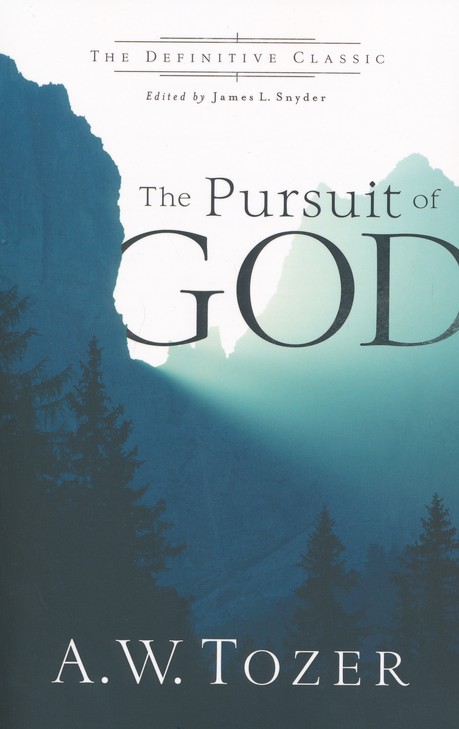 [The humble person] has accepted God's estimate of his own life. He knows he is as weak and helpless as God has declared him to be, but paradoxically, he knows that he is in the sight of God of more importance than angels.
As Jesus was about to go up to Jerusalem, He took the twelve disciples aside by themselves, and on the road He said to them, 
“Behold, we are going up to Jerusalem, and the Son of Man will be handed over to the chief priests and scribes, and they will condemn Him to death,
Matthew 20:17-18
and they will hand Him over to the Gentiles to mock and flog and crucify, and on the third day He will be raised up.”
Matthew 20:19
James and John, the two sons of Zebedee, came up to Jesus, saying to Him, “Teacher, we want You to do for us whatever we ask of You.”
Mark 10:35
Then the mother of the sons of Zebedee came to Jesus with her sons, bowing down and making a request of Him.
And He said to her, “What do you desire?” She said to Him, “Say that in Your kingdom these two sons of mine shall sit, one at Your right, and one at Your left.”
Matthew 20:20-21
Then the mother of the sons of Zebedee came to Jesus with her sons, bowing down and making a request of Him.
And He said to her, “What do you desire?” She said to Him, “Say that in Your kingdom these two sons of mine shall sit, one at Your right, and one at Your left.”
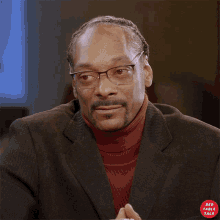 Matthew 20:20-21
But Jesus replied, “You do not know what you are asking. Are you able to drink the cup that I am about to drink?” They said to Him, “We are able.” 
He said to them, “My cup you shall drink; but to sit at My right and at My left is not Mine to give, but it is for those for whom it has been prepared by My Father.”
Matthew 20:22-23
And after hearing this, the other ten disciples became indignant with the two brothers. 
But Jesus called them to Himself and said, “You know that the rulers of the Gentiles domineer over them, and those in high position exercise authority over them.
Matthew 20:24-25
It is not this way among you, but whoever wants to become prominent among you shall be your servant, and whoever desires to be first among you shall be your slave; 
just as the Son of Man did not come to be served, but to serve, and to give His life as a ransom for many.”
Matthew 20:26-28
It is not this way among you, but whoever wants to become prominent among you shall be your servant, and whoever desires to be first among you shall be your slave; 
just as the Son of Man did not come to be served, but to serve, and to give His life as a ransom for many.”
Jesus does not refute their ambition for greatness, but He does redefine it
Matthew 20:26-28
Godly ambition
Longing for greatness, for eternal importance, proximity to Jesus 
Drive that includes a willingness to suffer, obey God at all costs 
Characterized by self-sacrificing service
2. Selfish ambition vs Godly ambition
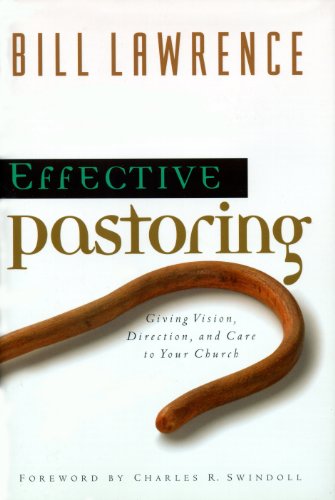 A deficit thinker is someone who thinks he is a nobody who must make himself into a somebody by what he does. He is marked by emptiness. He is a driven person; all his energy is focused on himself, on seeking to buy an identity through his accomplishments.
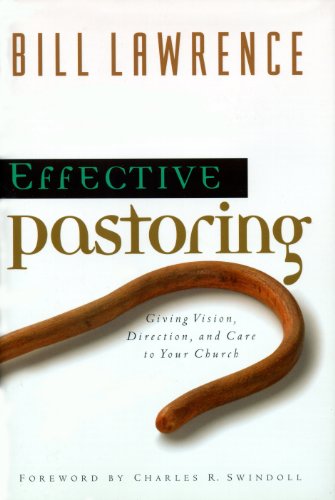 Drivenness is the desperate effort of a deficit thinker to define his identity, all done in God's name, but apart from God's resources.
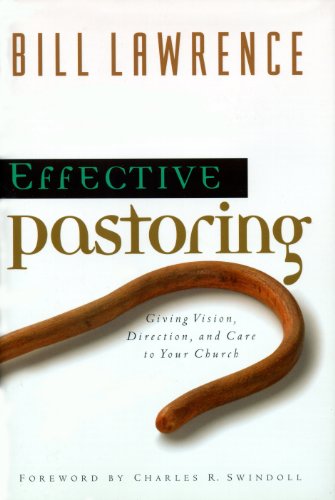 Features of deficit thinking:
Resource limited - there’s only so much to go around
Competitively driven: win-lose
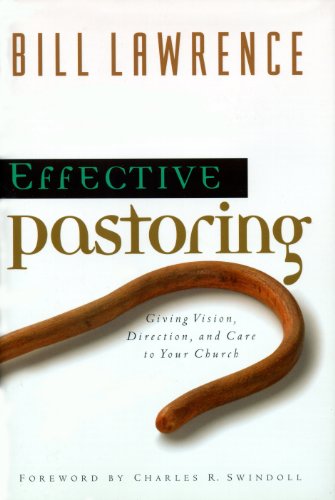 For the deficit thinker life is a zero-based game. He starts every day at zero and must show an identity profit for the day or he thinks he is a failure. Every day he fails makes him more driven than the day before.
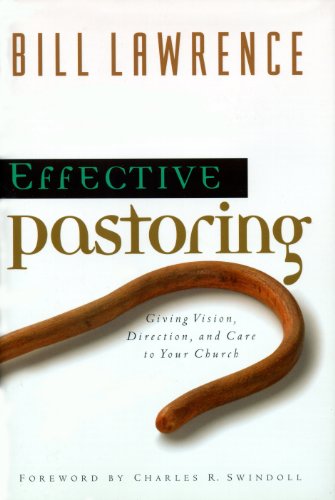 Since failure and non-identity are never more than one day away, he can never stop driving lest he fails utterly and loses all hope of ever achieving success.
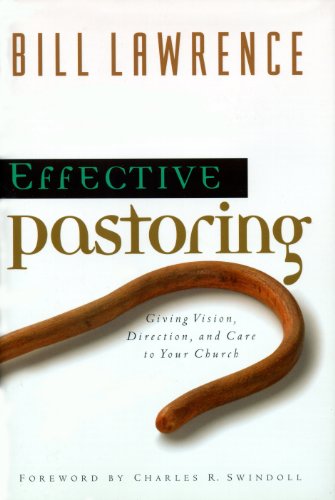 Those who find their identity in knowing Christ have an abundance of drive but not self-centered drivenness. They are fueled by the fullness of knowing who God made them and they grow each day in the exciting discoveries such assurance brings.
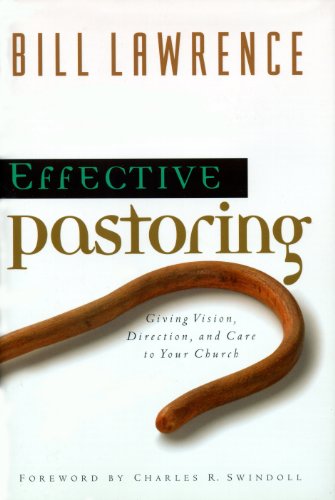 Achievements take on new meaning for them as they invest their drive in service and find significance in giving themselves to others rather than seeking to get recognition and affirmation from others.
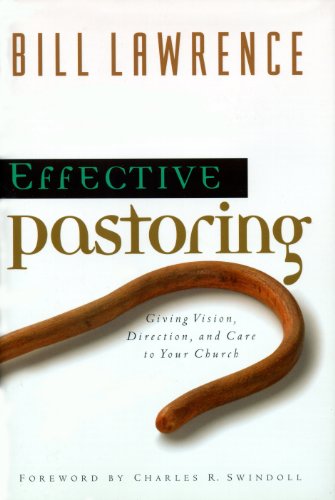 Now they are truly free - free from comparison and competition, from envy and jealousy, from fear and anger, from covetousness and self-protection.
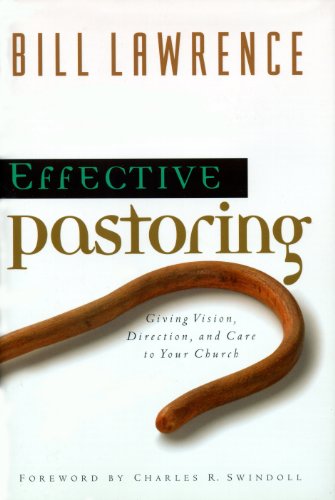 All of their actions grow from the security of their identities, they are no longer trying to buy an identity through what they do. Abundance thinkers have a totally different mindset because they see themselves from God's perspective.
I need others to see how important I am.
I need others to affirm my value.
I need to be in control. 
I need to feel significant.
It has always been my ambition to preach the gospel where Christ was not known, so that I would not be building on someone else’s foundation.
Romans 15:20
For where jealousy and selfish ambition exist, there is disorder and every evil thing. 
James 3:16
What then is Apollos? And what is Paul? Servants through whom you believed, even as the Lord gave opportunity to each one. I planted, Apollos watered, but God was causing the growth. So then neither the one who plants nor the one who waters is anything, but God who causes the growth. 
1 Corinthians 3:5-7
Therefore we also have as our ambition, whether at home or absent, to be pleasing to Him. For we must all appear before the judgment seat of Christ… 
2 Corinthians 5:9-10
Therefore we also have as our ambition, whether at home or absent, to be pleasing to Him. For we must all appear before the judgment seat of Christ… 
2 Corinthians 5:9-10
“Well done, good and faithful servant. You were faithful with a few things, I will put you in charge of many things; enter the joy of your master.”
Matthew 25:23
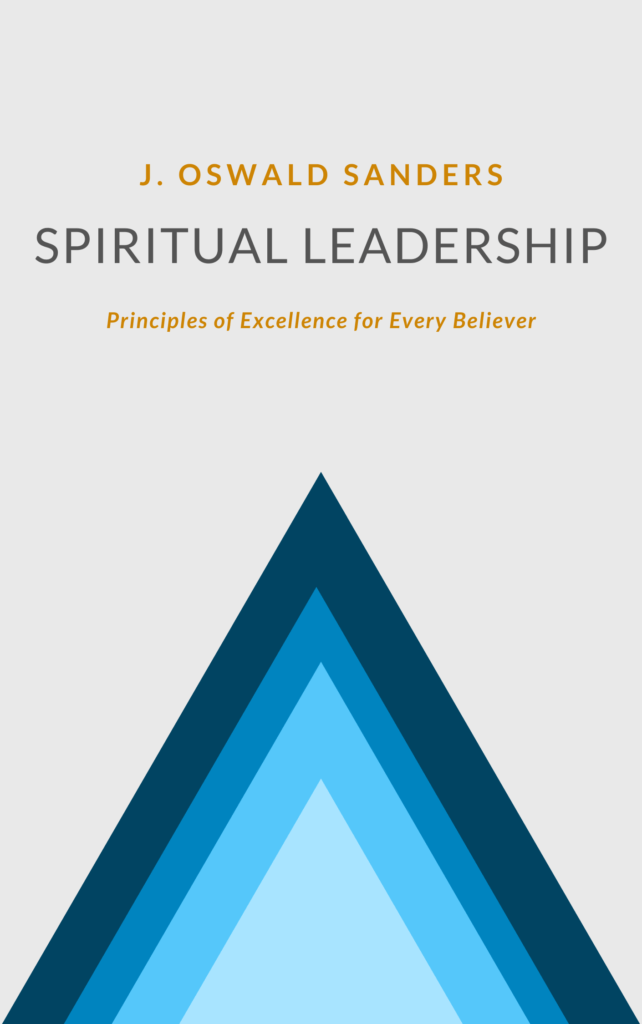 Godly ambition is a burning desire to be effective in the service of God, to realize God's highest potential for our lives.
3. Combating Extremes
Refining our ambition
Talk to God about your ambition
Look for opportunities to sacrificially serve where you will NOT be recognized
Count the cost
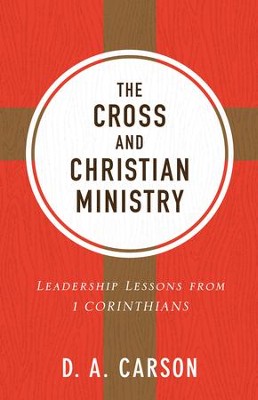 Only rarely do those who dream of leadership, but who have never experienced it, think through the responsibilities, pressures, and temptations leaders face. Almost never do they focus on accountability, service, suffering.
Cultivating ambition
Misconception #1: I’m not the leader type
Need to broaden our vision! 
Consider who God chose to use in scripture (Moses, Timothy)
Identify role models who are like you
Seek to hone your strengths
Cultivating ambition
Misconception #2: The easy life is the good life
Be careful you haven’t bought into our culture’s view of discomfort 
Being stretched beyond your comfort and ability is exactly where you will grow!
Cultivating ambition
Misconception #2: The easy life is the good life
Consider: where would you be if the people who have impacted you never stepped up? 
Likely reveals a lack of understanding of what Jesus did for us
Cultivating ambition
For the love of Christ compels us, having concluded this, that one died for all, therefore all died; and He died for all, so that those who live would no longer live for themselves, but for Him who died and rose on their behalf.
2 Corinthians 5:14-15
Misconception #2: The easy life is the good life
Consider: where would you be if the people who have impacted you never stepped up? 
Likely reveals a lack of understanding of what Jesus did for us
Cultivating ambition
For the love of Christ compels us, having concluded this, that one died for all, therefore all died; and He died for all, so that those who live would no longer live for themselves, but for Him who died and rose on their behalf.
2 Corinthians 5:14-15
Then He said to His disciples, “The harvest is plentiful, but the workers are few. Therefore, plead with the Lord of the harvest to send out workers into His harvest.”
Matthew 9:37-38
Misconception #2: The easy life is the good life
Consider: where would you be if the people who have impacted you never stepped up? 
Likely reveals a lack of understanding of what Jesus did for us
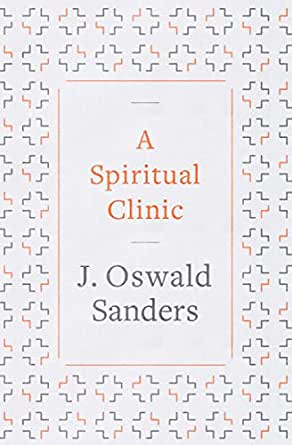 “Content to fill a little space if God be glorified” - that is of course a worthy sentiment. We must all be willing to glorify God in a little space if that is where He has placed us. Until we qualify there it is unlikely that we will be promoted.
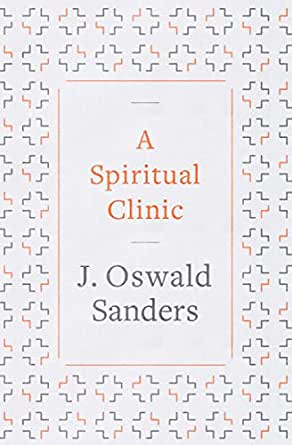 But the unintentional implication of this couplet is that God can be glorified more in a little space than in a larger sphere. Should we not be ambitious to fill a larger place if we can thereby bring more glory to God?
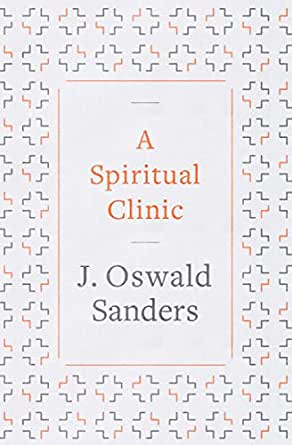 God does not want all his children filling only the small places of life. He requires those who will serve him loyally and glorify him in great positions of responsibility.
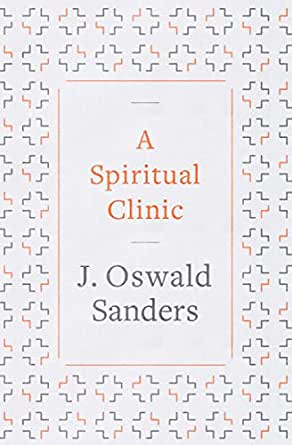 Such contentment as this hymn envisages could spring from spiritual inertia and an unwillingness to pay the price of occupying larger territory for Christ.  Would not Carey’s motto be more worthy of our Master? “Attempt great things for God. Expect great things from God.”
Conclusions
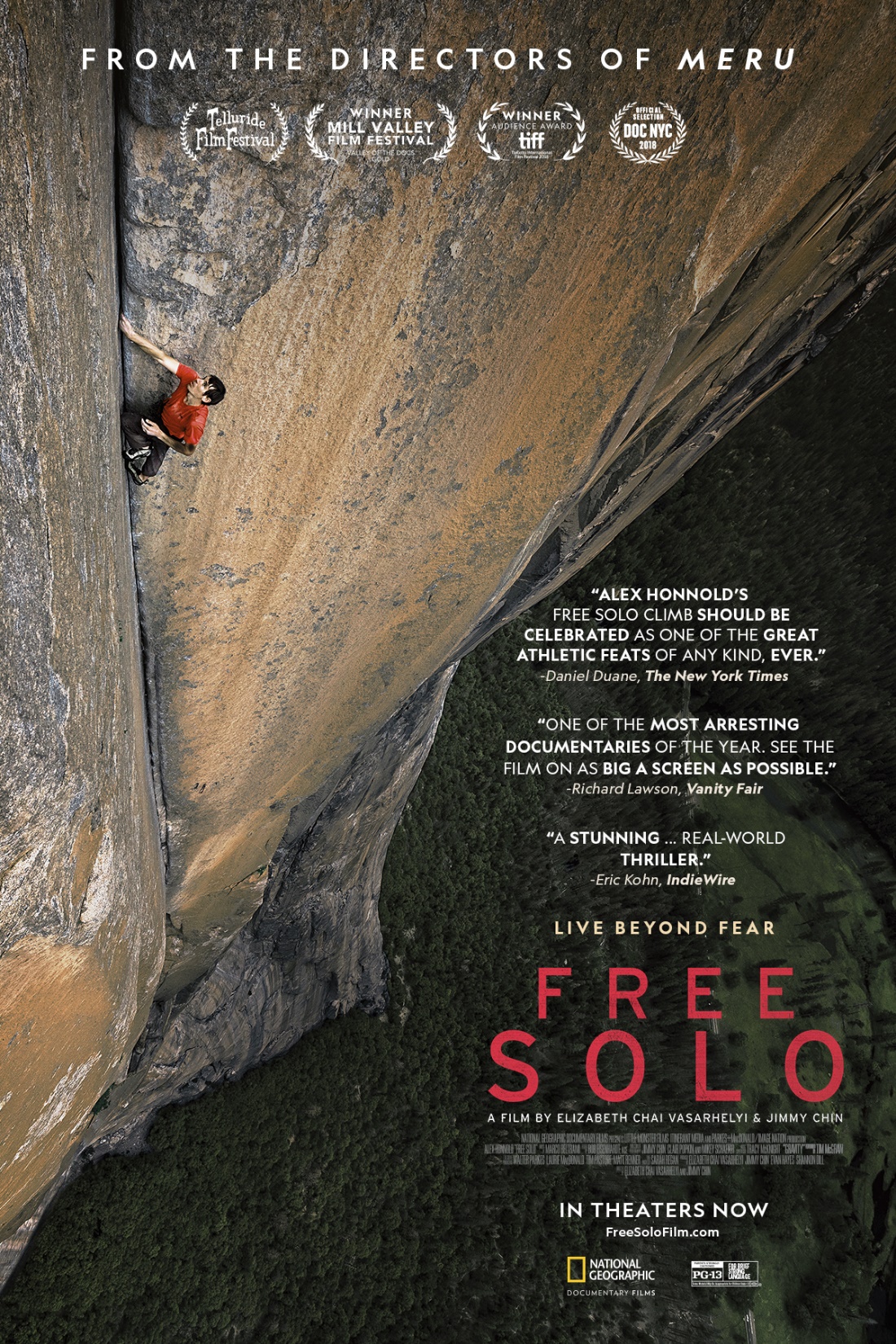 Conclusions
Thank God we have something greater to pour our ambition into than ourselves and bringing ourselves glory! 
God’s project can never fail, and cannot be limited by our circumstances 
Godly ambition ultimately leads us to an imperishable reward
Conclusions
Thank God we have something greater to pour our ambition into than ourselves and bringing ourselves glory! 
God’s project can never fail, and cannot be limited by our circumstances 
Godly ambition ultimately leads us to an imperishable reward
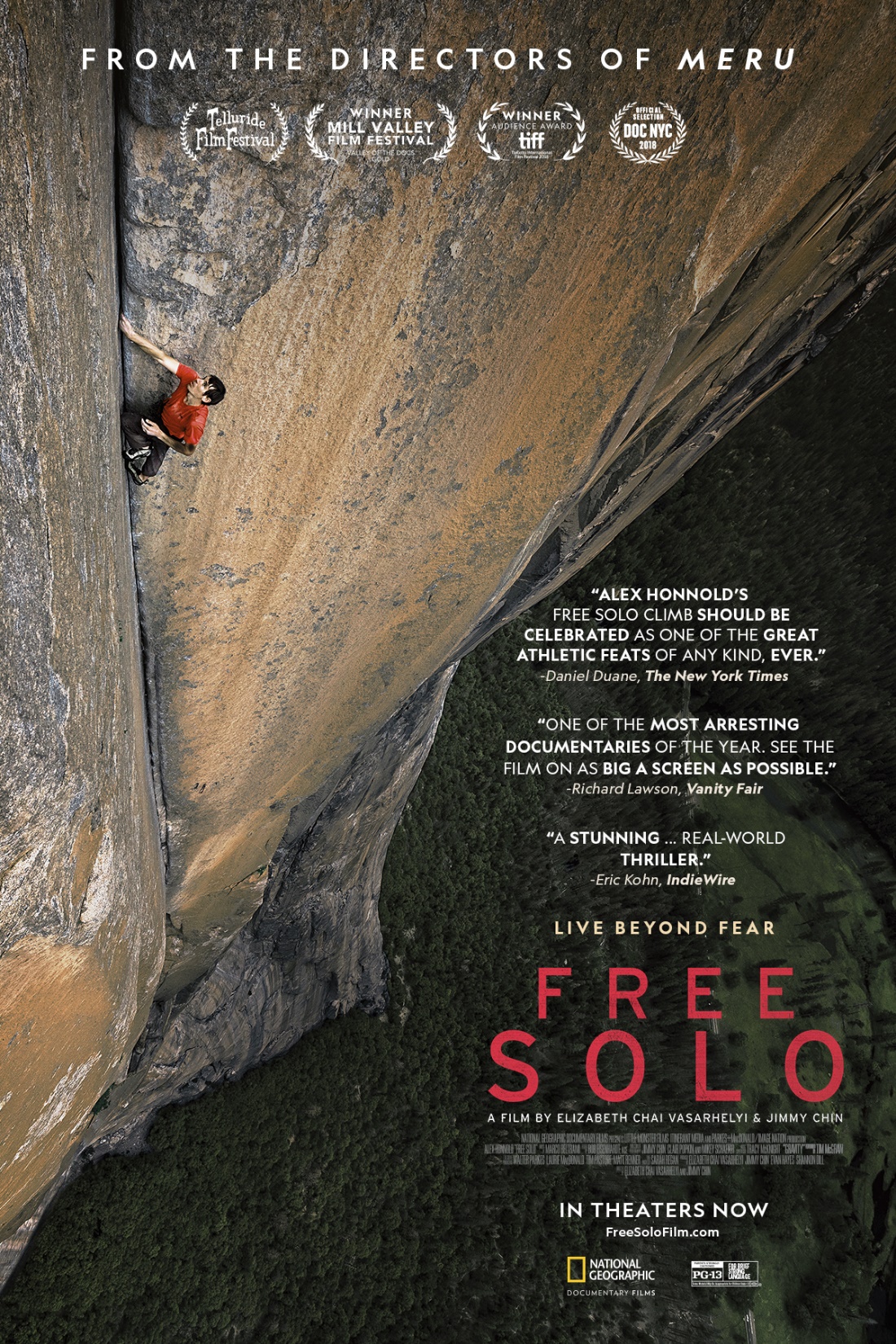 Conclusions
I will build My church; and the gates of Hades will not overpower it. 
Matthew 16:18
Thank God we have something greater to pour our ambition into than ourselves and bringing ourselves glory! 
God’s project can never fail, and cannot be limited by our circumstances 
Godly ambition ultimately leads us to an imperishable reward
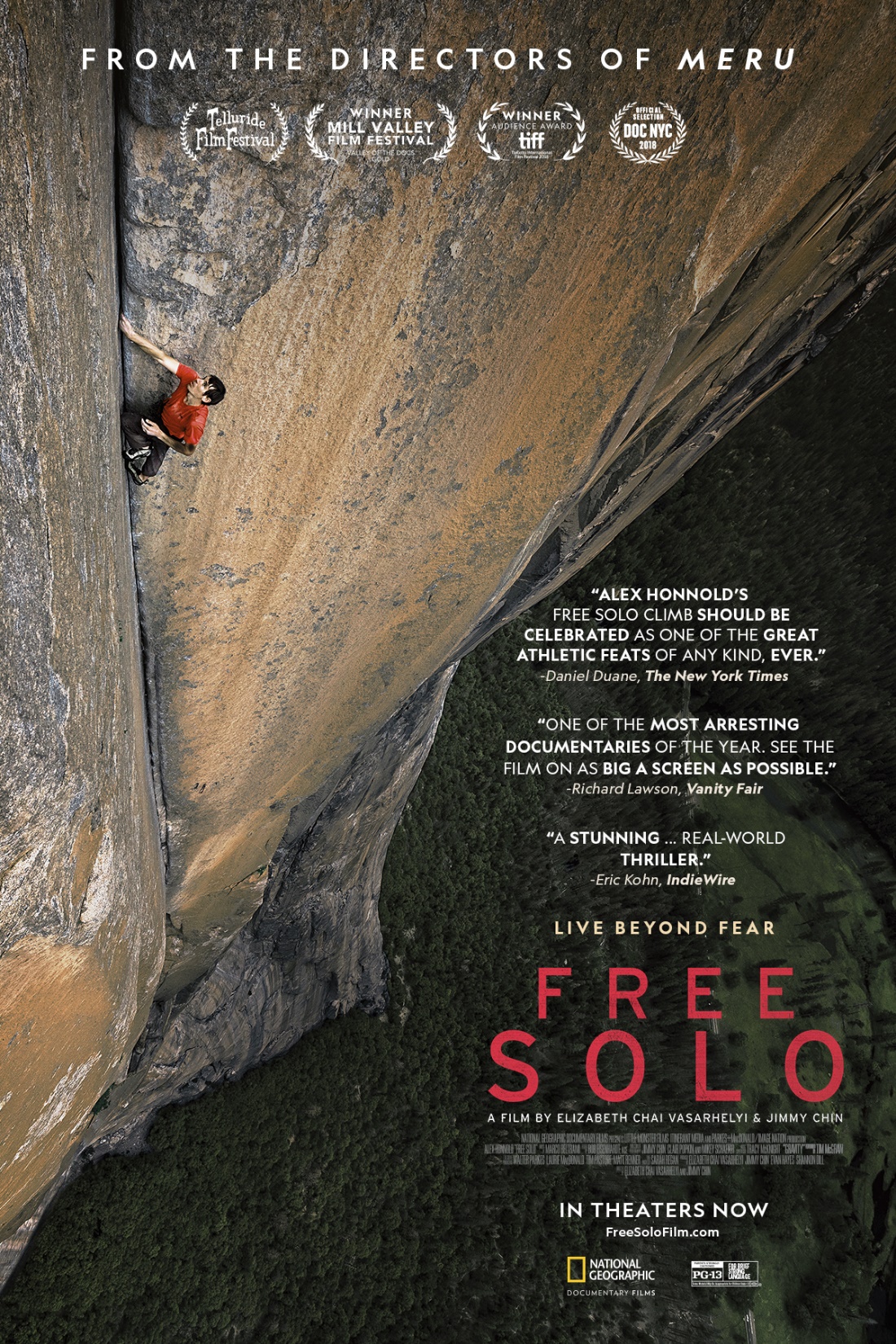 Remember… my gospel, for which I suffer hardship even to imprisonment as a criminal; but the word of God is not imprisoned. 
2 Timothy 2:8-9
Conclusions
I will build My church; and the gates of Hades will not overpower it. 
Matthew 16:18
Thank God we have something greater to pour our ambition into than ourselves and bringing ourselves glory! 
God’s project can never fail, and cannot be limited by our circumstances 
Godly ambition ultimately leads us to an imperishable reward
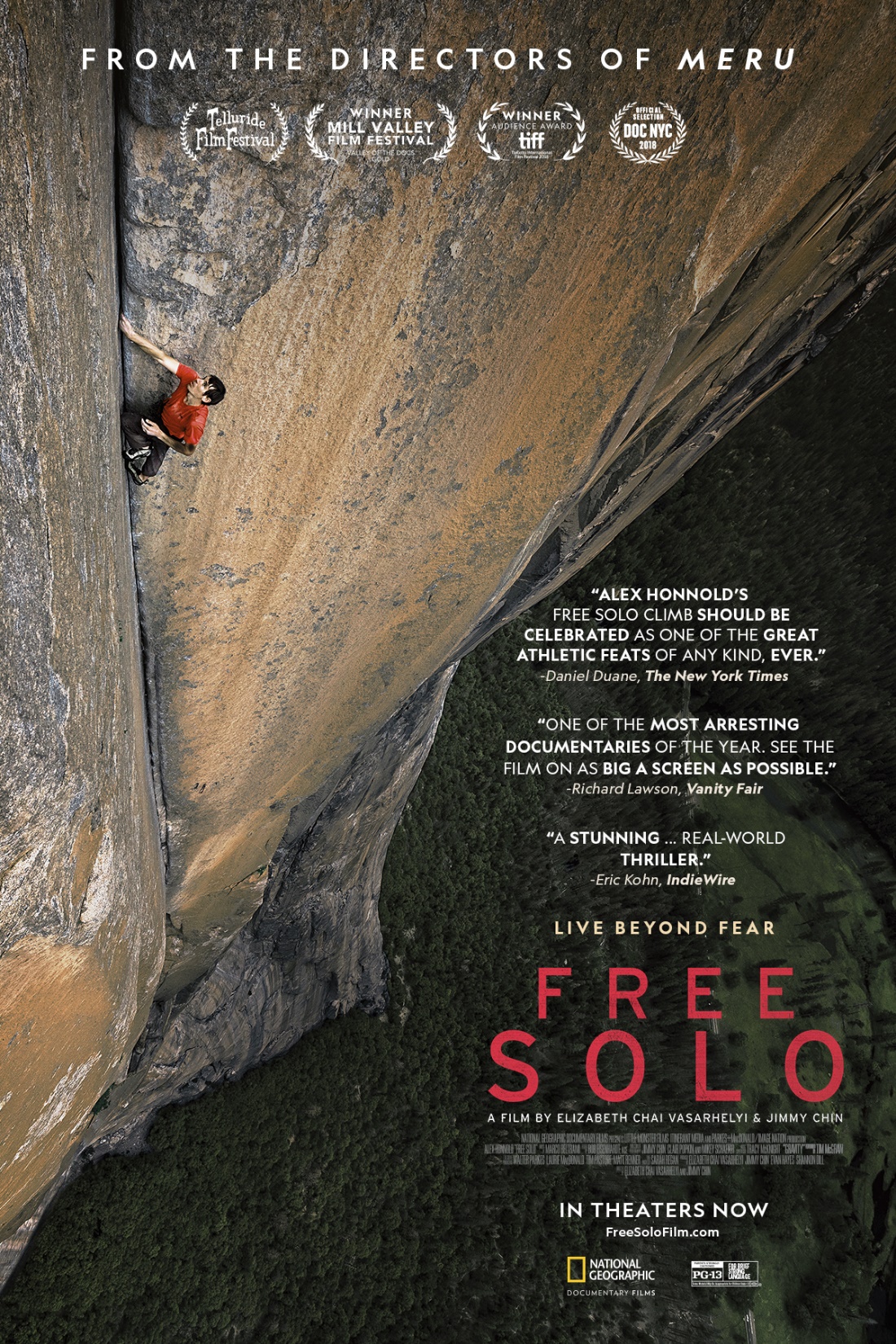 Remember… my gospel, for which I suffer hardship even to imprisonment as a criminal; but the word of God is not imprisoned. 
2 Timothy 2:8-9
Conclusions
I will build My church; and the gates of Hades will not overpower it. 
Matthew 16:18
Do you not know that in a race all the runners run, but only one gets the prize? Run in such a way as to get the prize. Everyone who competes in the games goes into strict training. They do it to get a crown that will not last, but we do it to get a crown that will last forever. 
1 Corinthians 9:24-25
Thank God we have something greater to pour our ambition into than ourselves and bringing ourselves glory! 
God’s project can never fail, and cannot be limited by our circumstances 
Godly ambition ultimately leads us to an imperishable reward
Conclusions
Churches should be structured in such a way that members can realistically have ambitions 
Don’t live a haphazard life!
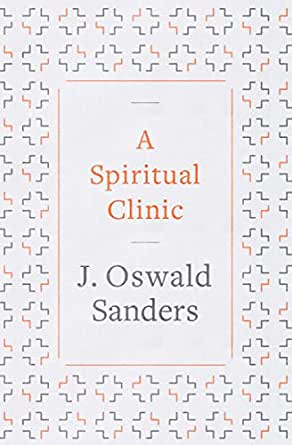 Many failed of worthwhile achievement simply because they have no master ambition, no dominating purpose to unify their lives… they live haphazardly.
Conclusions
Churches should be structured in such a way that members can realistically have ambitions 
Don’t live a haphazard life!
Conclusions
I have fought the good fight, I have finished the course, I have kept the faith; in the future there is reserved for me the crown of righteousness, which the Lord, the righteous Judge, will award to me on that day; and not only to me, but also to all who have loved His appearing.
2 Timothy 4:7-8
Churches should be structured in such a way that members can realistically have ambitions 
Don’t live a haphazard life!
Questions? Comments? Experiences?
If you want the slides – email me at kdcasassa@gmail.com